Дидактическая играУчимся читатьЛитературное чтение1 класс
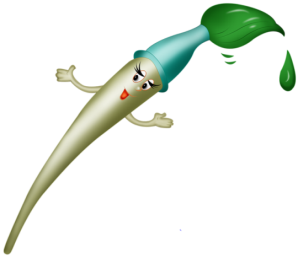 Дорогой друг!
Прочитай слово и подбери к нему соответствующую карточку.
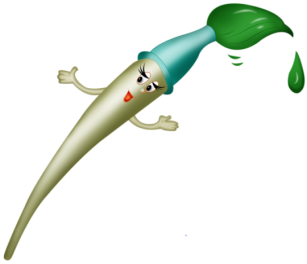 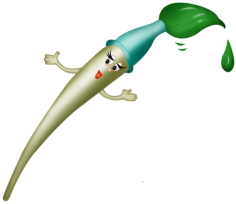 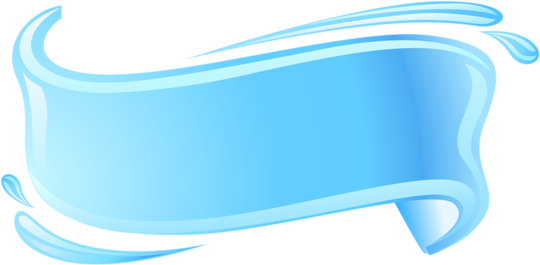 барабан
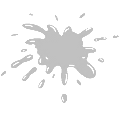 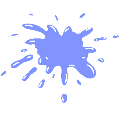 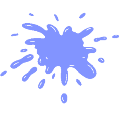 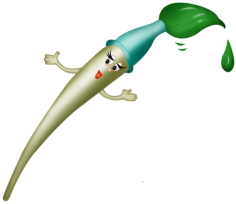 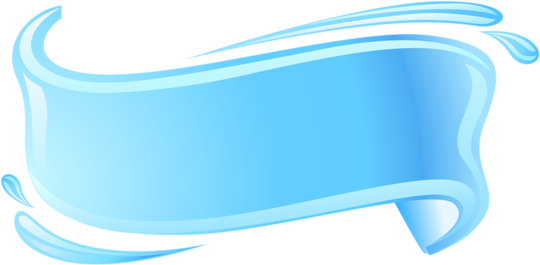 очки
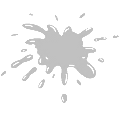 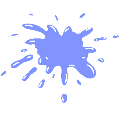 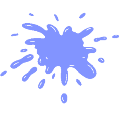 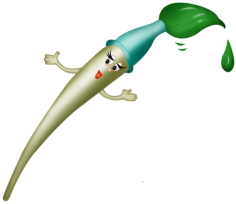 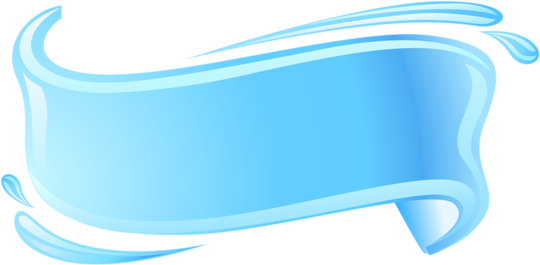 арбуз
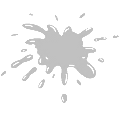 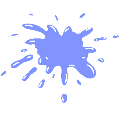 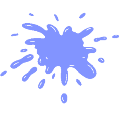 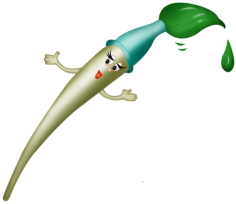 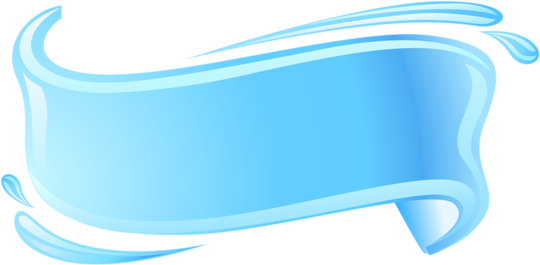 лев
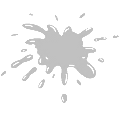 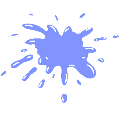 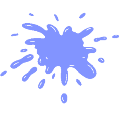 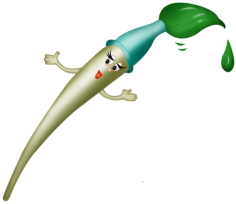 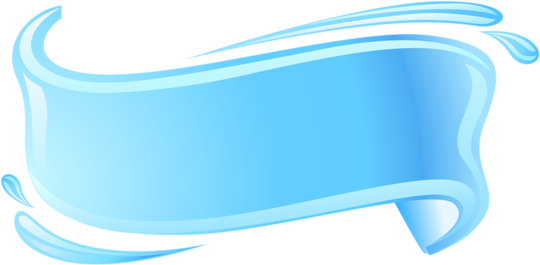 карандаш
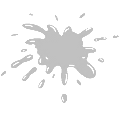 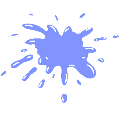 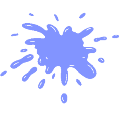 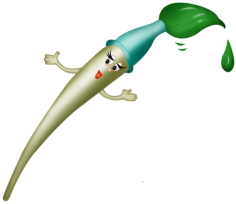 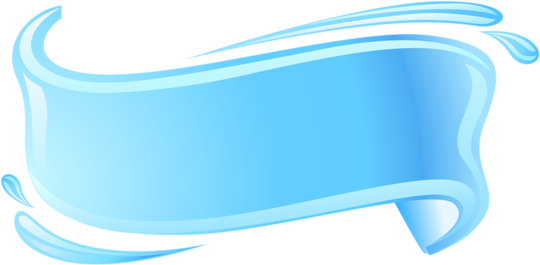 цветок
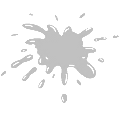 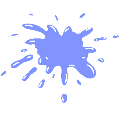 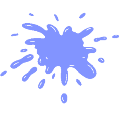 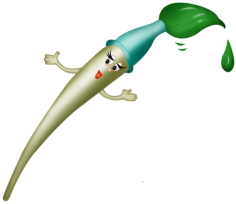 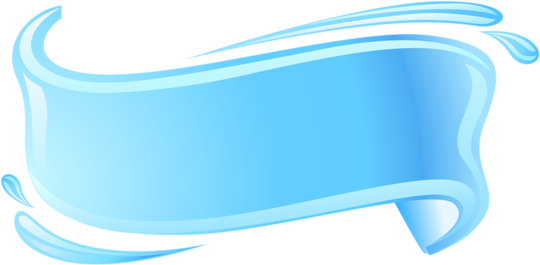 дерево
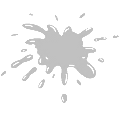 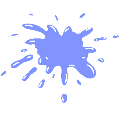 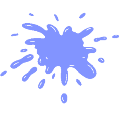 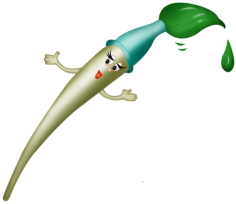 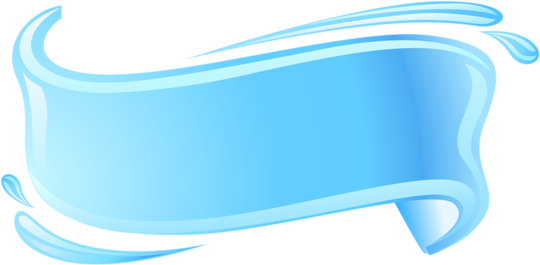 зебра
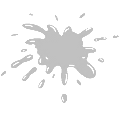 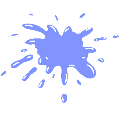 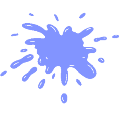 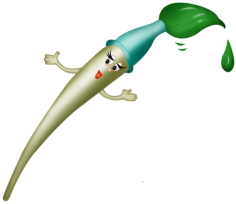 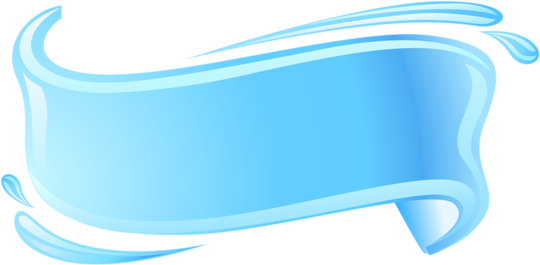 бабочка
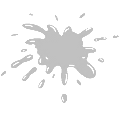 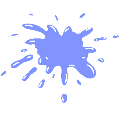 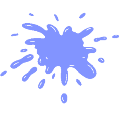 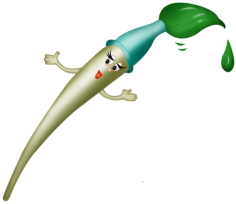 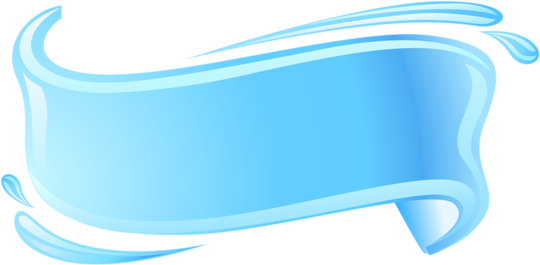 дом
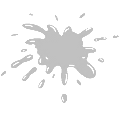 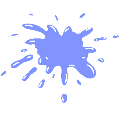 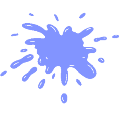 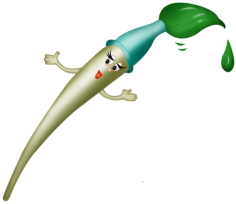 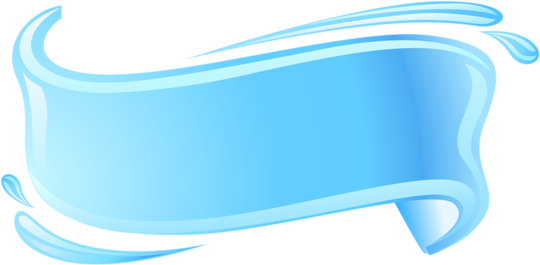 ракета
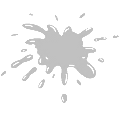 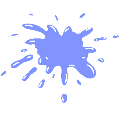 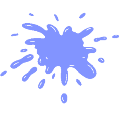 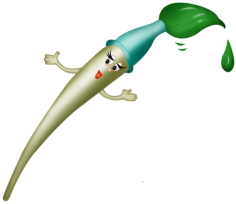 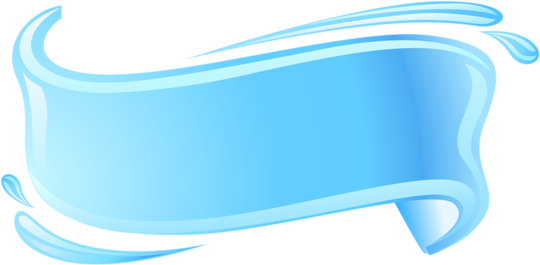 лягушка
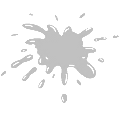 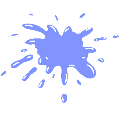 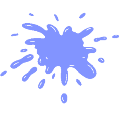 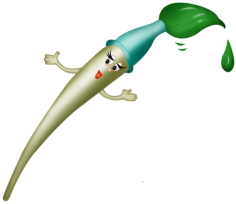 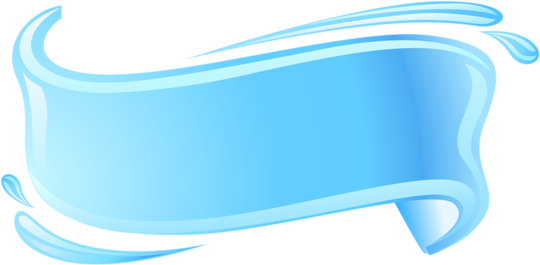 мяч
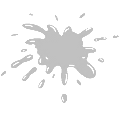 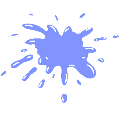 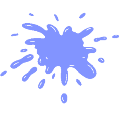 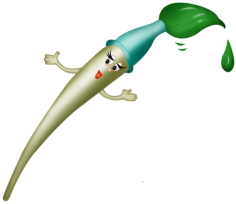 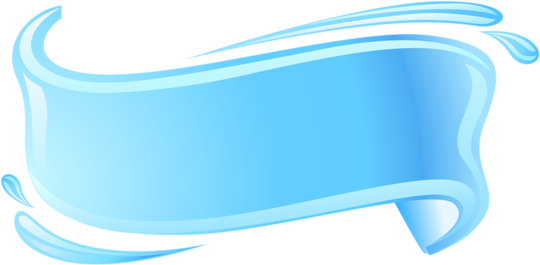 рыба
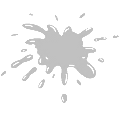 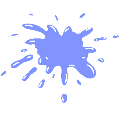 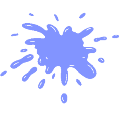 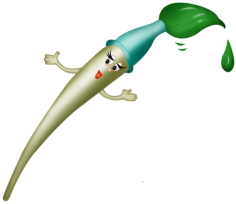 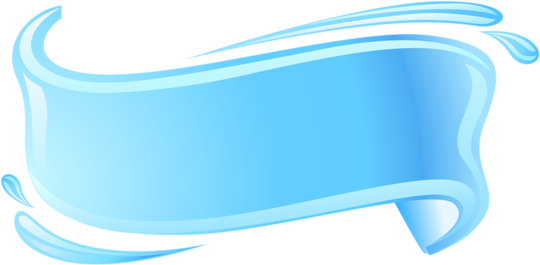 юла
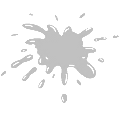 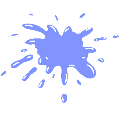 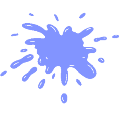 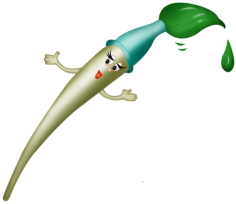 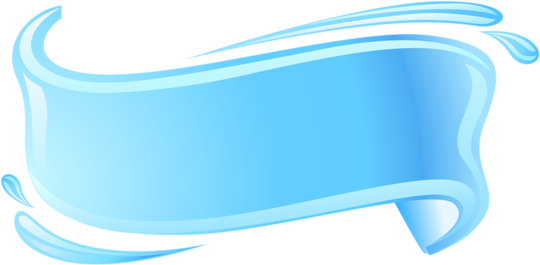 радуга
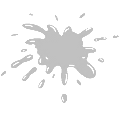 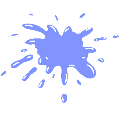 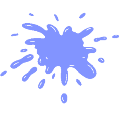 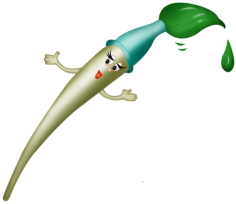 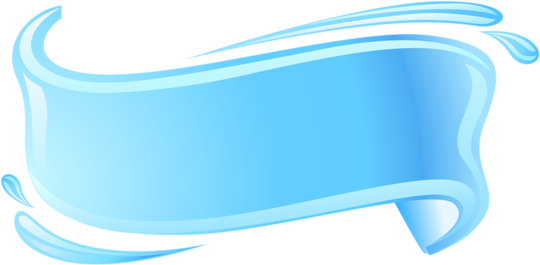 Молодец!
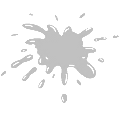 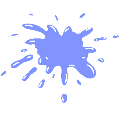 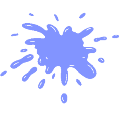 Информационные источники
Лев
Дом
Карандаш
Арбуз
Лягушка
Зебра
Очки
Дерево
Мяч
Барабан
Юла
Рыба
Ракета
Бабочка
Цветок
Радуга
Баннер
Кисть 
Клякса